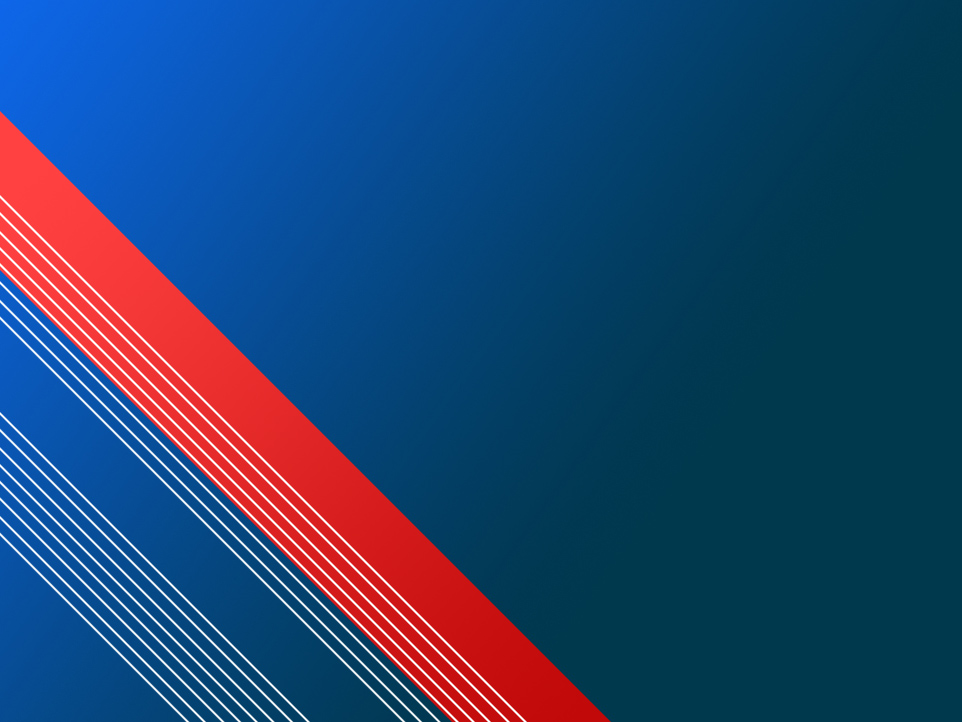 Развитие системы неформального образования как условие расширения пространства образовательных возможностей
М.В. Груздев,
 заместитель директора департамента образования Ярославской области,докт. пед. наук


	18 декабря 2014 г.
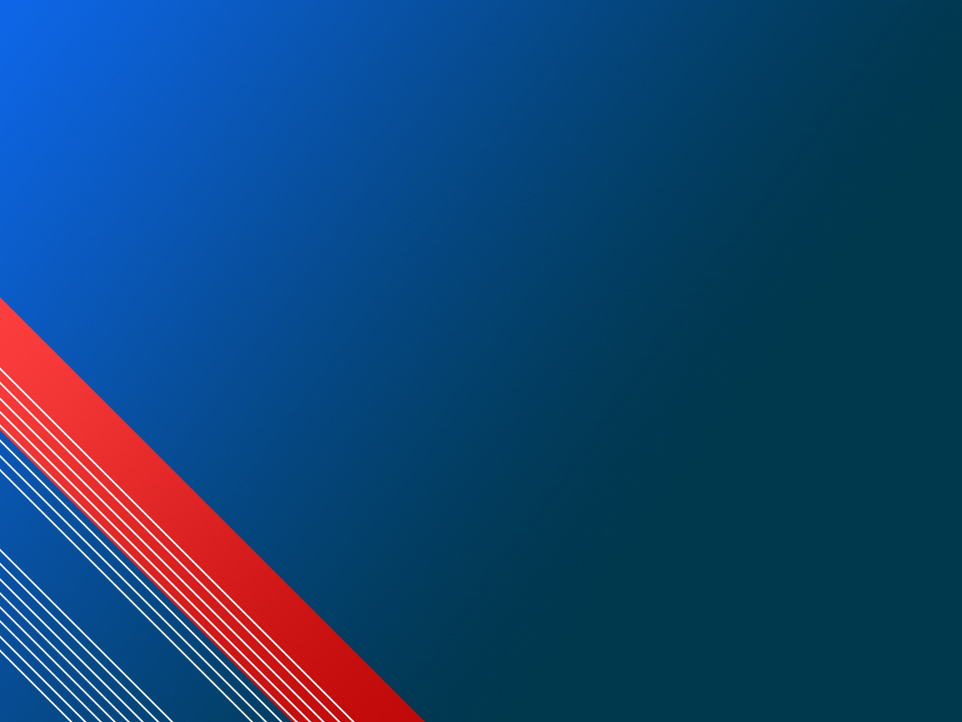 Пространство неформального образования
Марк Твен
Хождение в школу не должно                       мешать моему образованию


Г. Финн
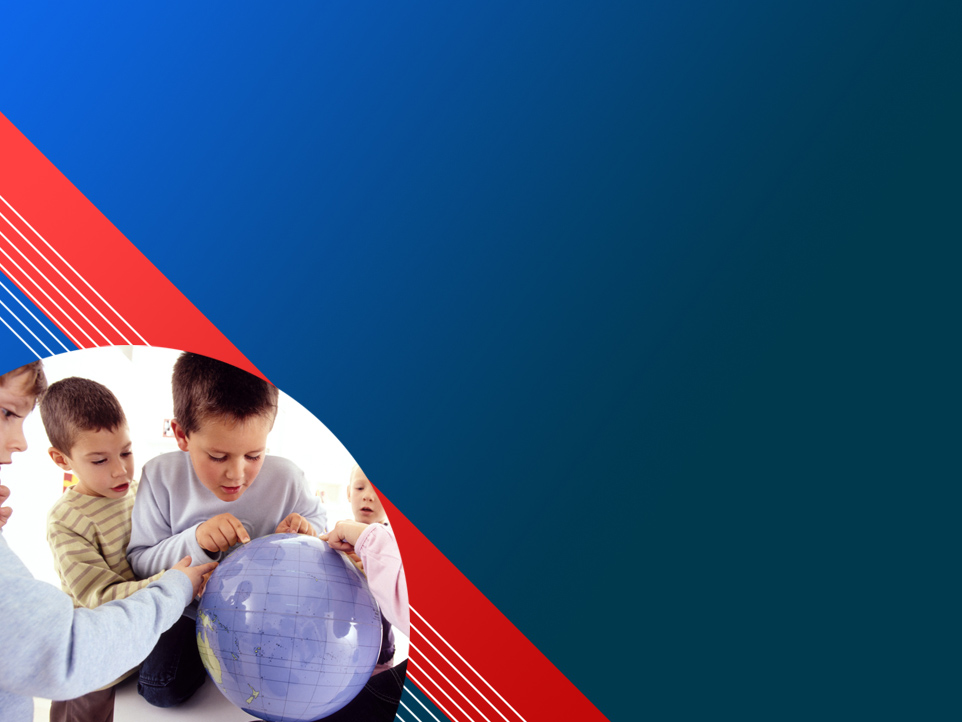 Пространство неформального образования
Общественные вызовы
Система образования должна своевременно увидеть новые общественные вызовы, чтобы не утратить своей актуальности

Усиление роли «неформального сектора» в образовании
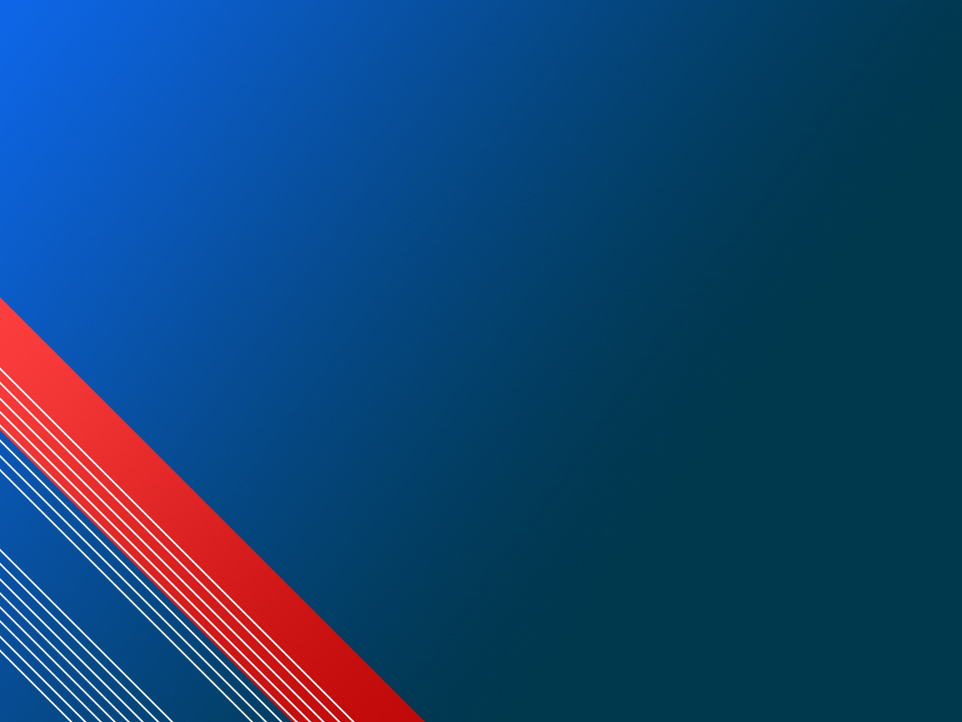 Пространство неформального образования
Новые образовательные результаты
Интеграция общего, дополнительного и неформального образования – условие достижения детьми новых образовательных результатов (предметных, метапредметных, личностных) и формирования  актуальных компетенций

Федеральный государственный образовательный стандарт общего образования (ФГОС) должен стать настольной книгой для системы дополнительного образования
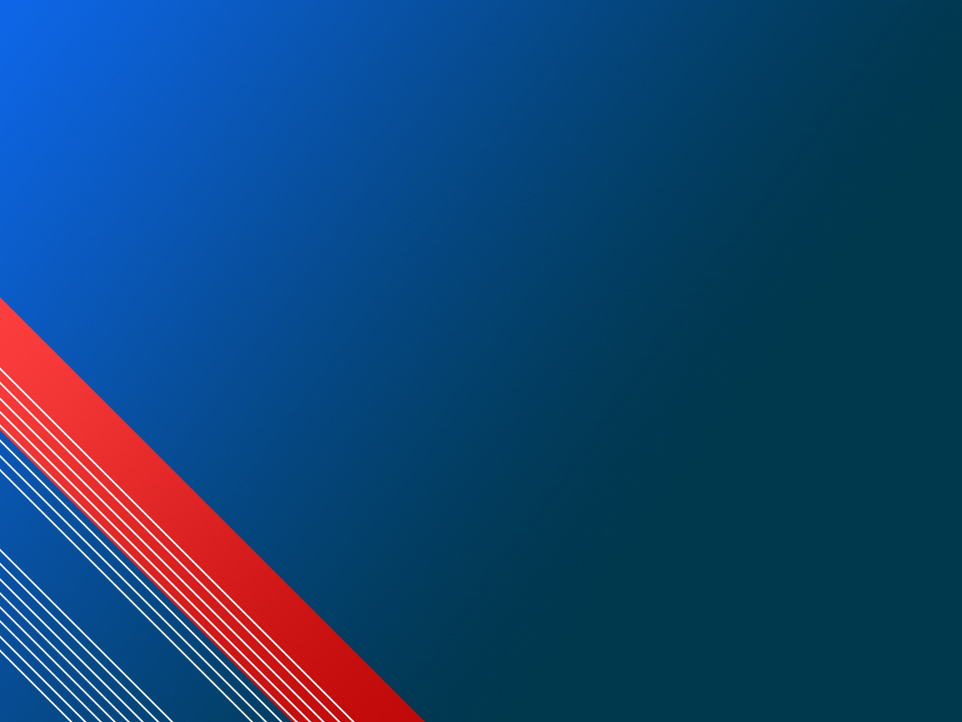 Пространство неформального образования
Признаки практик НФО
Добровольность участия детей и подростков
Интегрированность образовательных результатов
Доступность входа в проект или программу на любом этапе его реализации
Неограниченный выбор индивидуальных и групповых образовательных маршрутов
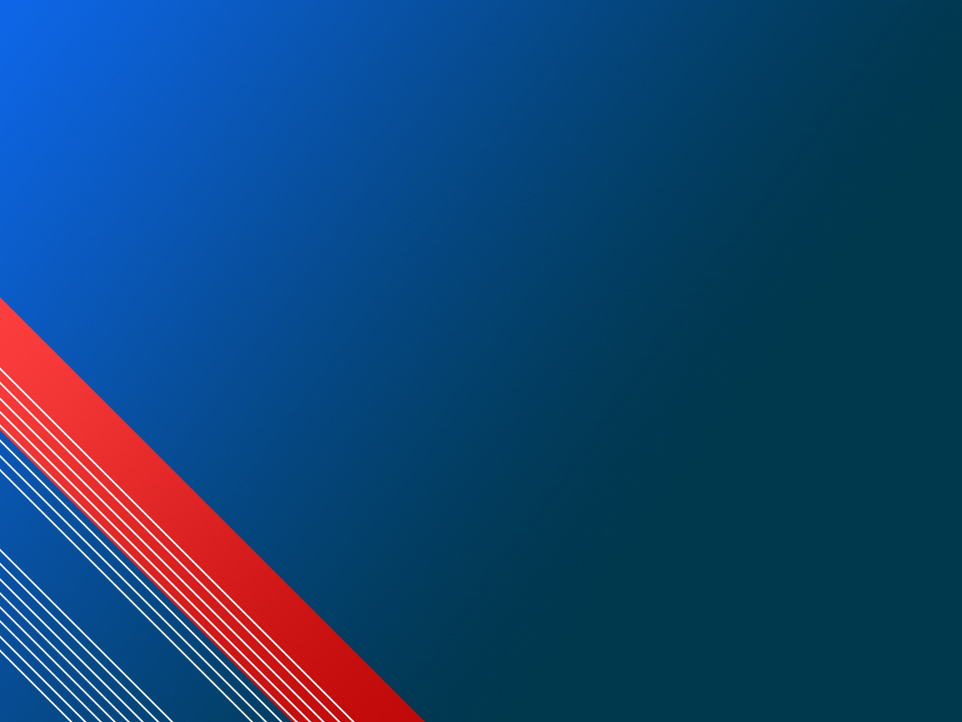 Пространство неформального образования
Признаки практик НФО
Широкий спектр творческих заданий, интерактивных форм для участников
Наличие форм фиксации внеучебных достижений обучающихся
Межведомственный характер проекта или программы 
Вовлеченность в проект некоммерческих организаций, бизнеса
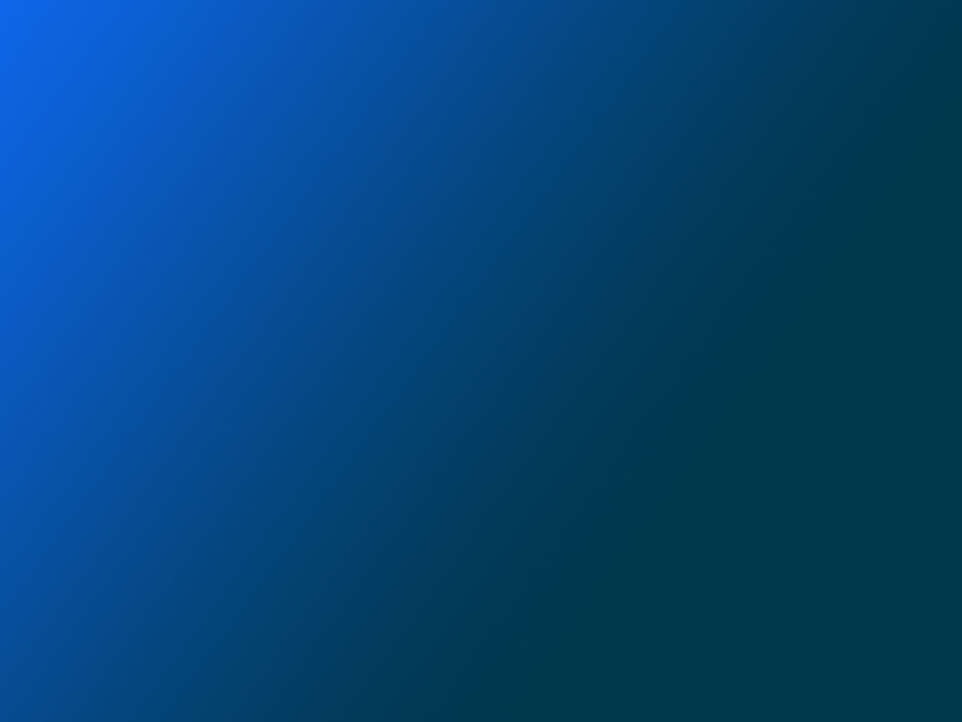 Пространство неформального образования
Пространство неформального образования
совокупность образовательных программ                    и проектов, в том числе краткосрочных и                 дистанционных, реализуемых федеральными, региональными, муниципальными  образовательными организациями разной ведомственной принадлежности, некоммерческими и общественными организациями
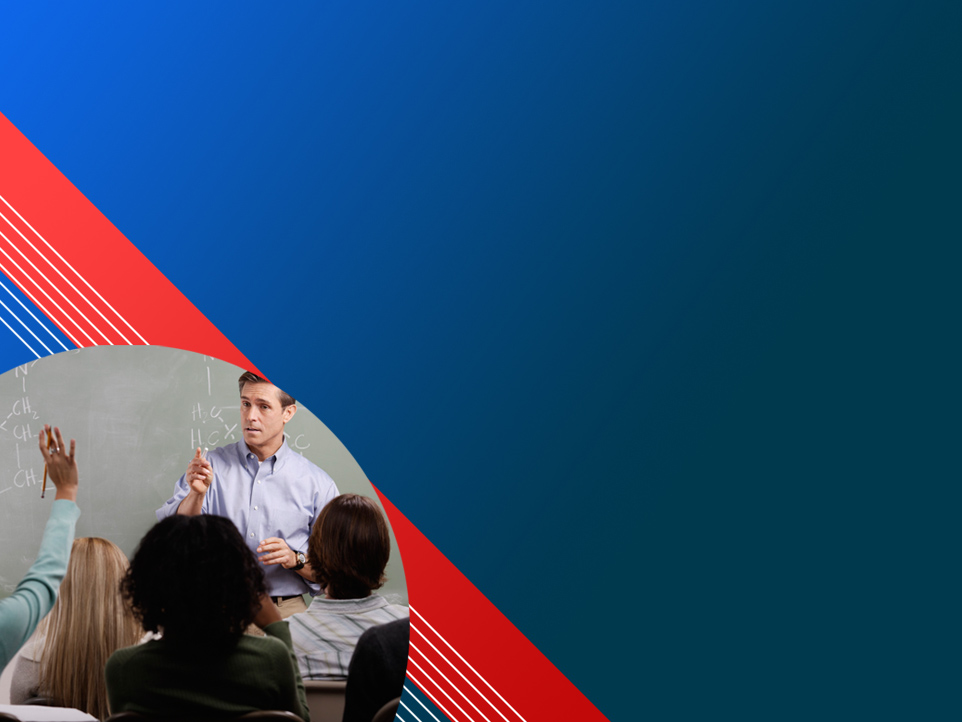 Пространство неформального образования
Образовательный комплекс региона
новая региональная модель управления в сфере образования Ярославской области  (модель управления рынком образовательных услуг)
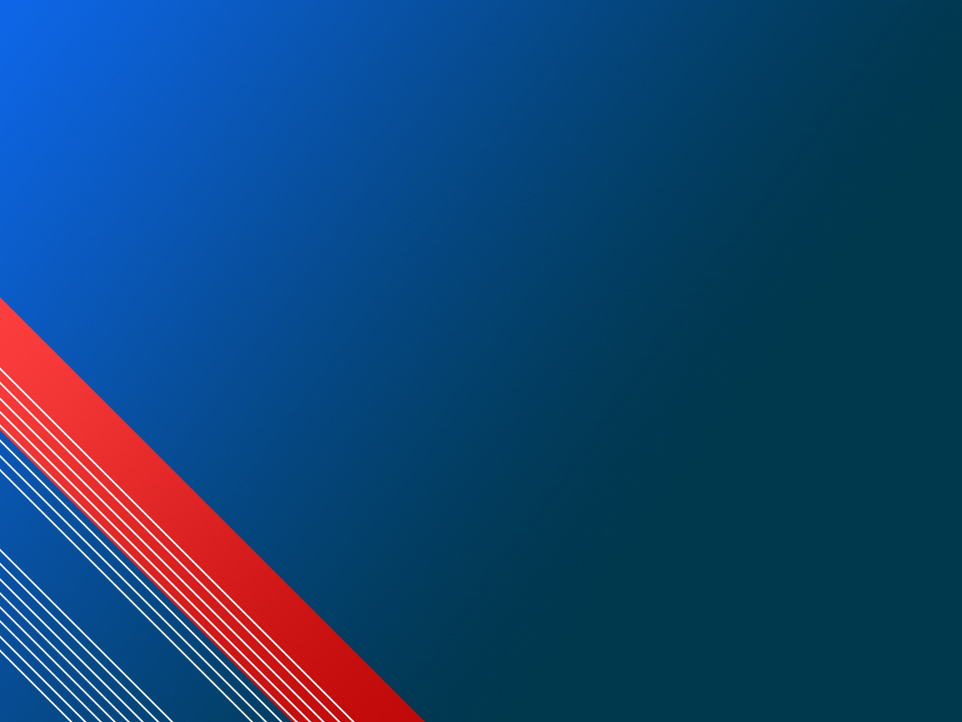 Пространство неформального образования
Образовательный комплекс региона
Переход  от управления сетью подведомственных организаций к договорным отношениям с федеральными и негосударственными образовательными организациями и/или их учредителями по вопросам реализации образовательных программ и предоставления образовательных услуг
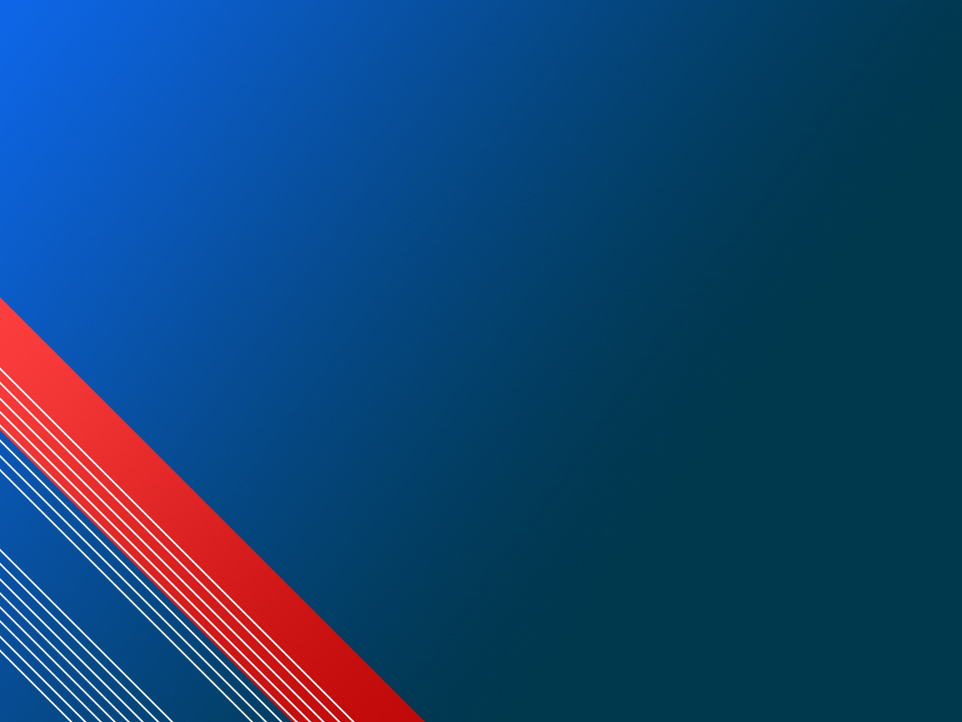 Пространство неформального образования
Образовательный комплекс региона
Управление ОКР осуществляется на основе государственно-общественного диалога в процессе выработки и принятия стратегических решений:
Создание Стратегического совета образовательного комплекса региона

Создание молодежного (ученического) экспертного совета проекта «Региональный креатив-центр»
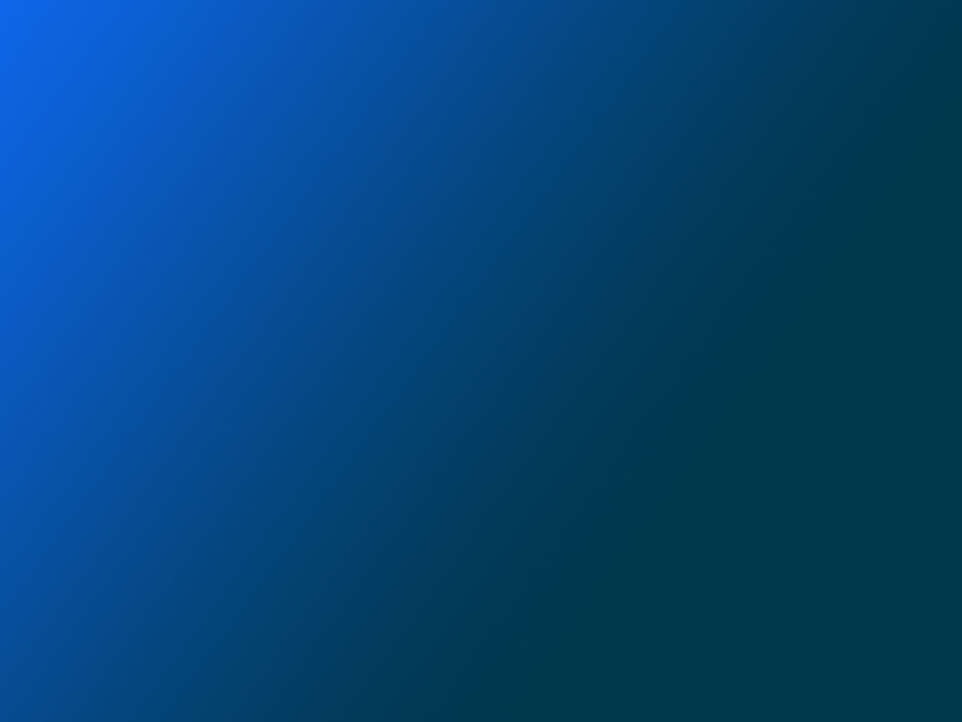 Пространство неформального образования
Управление пространством НФО
Мониторинг состояния пространства НФО (субъекты деятельности, содержание программ и проектов, источники финансирования, лидеры, участники)
Мониторинг образовательных потребностей населения области, субъектов экономической деятельности и социальных партнеров
Выявление дефицитов регионального рынка образовательных услуг на основе запросов населения, субъектов экономической деятельности и социальных партнеров с учетом приоритетов государственной политики в сфере образования
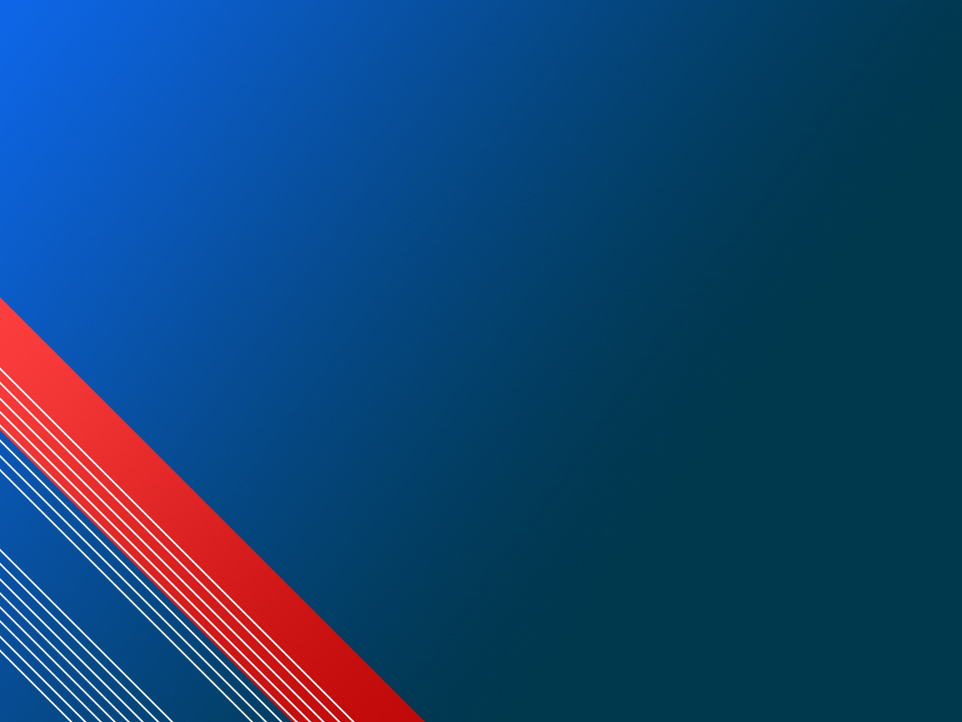 Пространство неформального образования
Управление пространством НФО
Разработка вариативных моделей интеграции учреждений образования разной ведомственной принадлежности для оказания услуг неформального образования, сетевых образовательных программ (в том числе на основе e-learning), региональных и муниципальные детско-взрослых организаций и др.
Установление договорных отношений с субъектами неформального образования. Инициирование появления образовательных программ и проектов на основе выявленных дефицитов
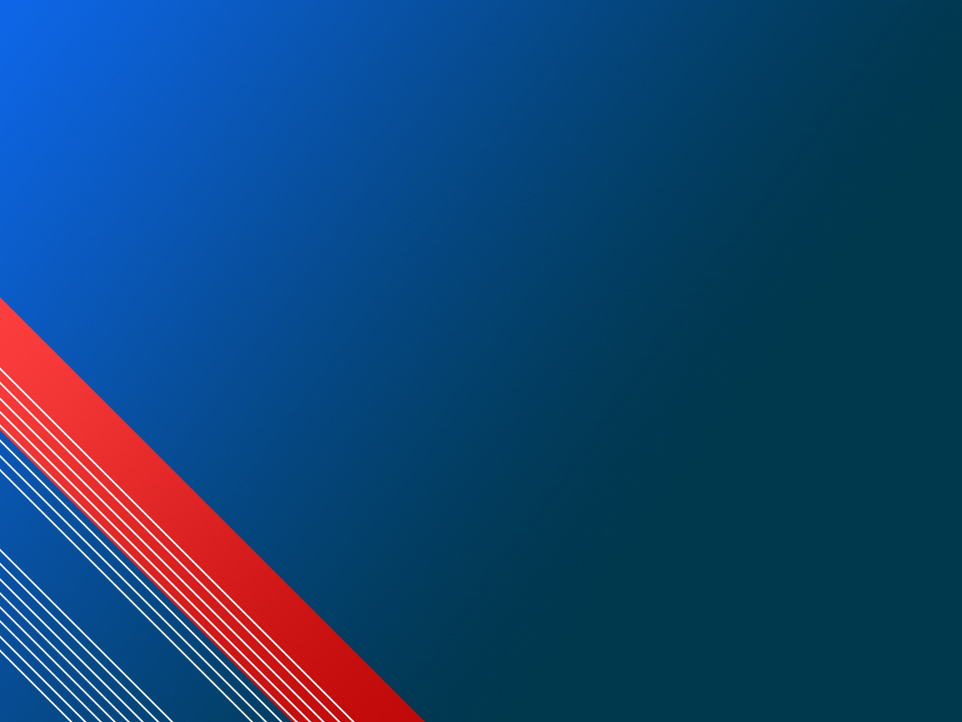 Пространство неформального образования
Информационное сопровождение НФО
Создание регионального информационного центра «Ярославская область: пространство образовательных возможностей»
Разработка информационного портала «Ярославская область: пространство образовательных возможностей»
Разработка и наполнение интерактивной карты образовательных программ и проектов субъектов образовательной деятельности региона (в рамках портала)
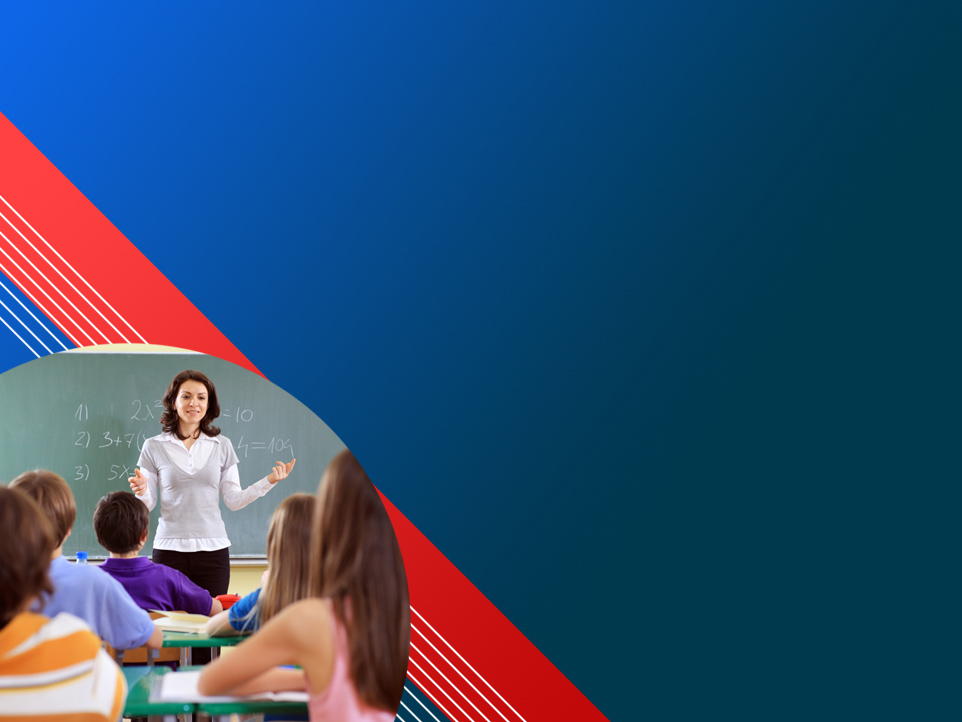 Пространство неформального образования
Педагогическое сопровождение НФО
Разработка региональной электронной формы Портфолио неформального образования школьника «История успеха (Хождение в школу не должно мешать моему образованию)»
Открытие телефонного консалтингового центра  «Образовательный навигатор»
Организация консультационного (тьюторского) сопровождения ребенка в пространстве НФО
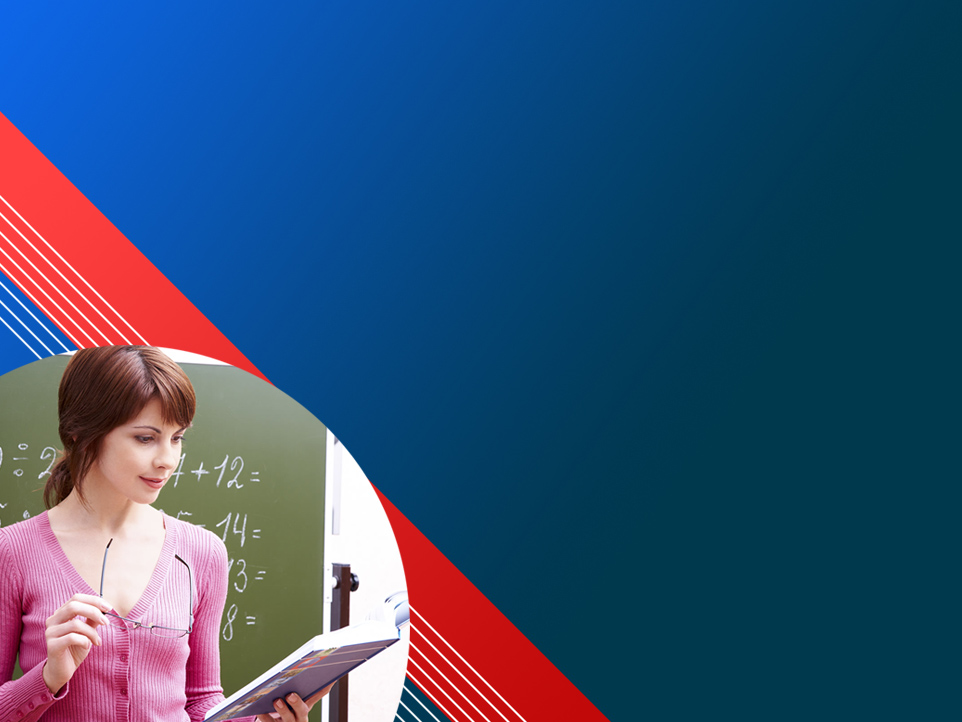 Пространство неформального образования
Кадровое обеспечение НФО
Формирование института педагогов – проектных менеджеров в образовательных организациях и сопровождение их деятельности
Разработка и реализация программ повышения квалификации педагогов-тьюторов, 	сопровождающих индивидуальные  образовательные программы школьников
Формирование экспертного сообщества педагогов и партнеров проекта
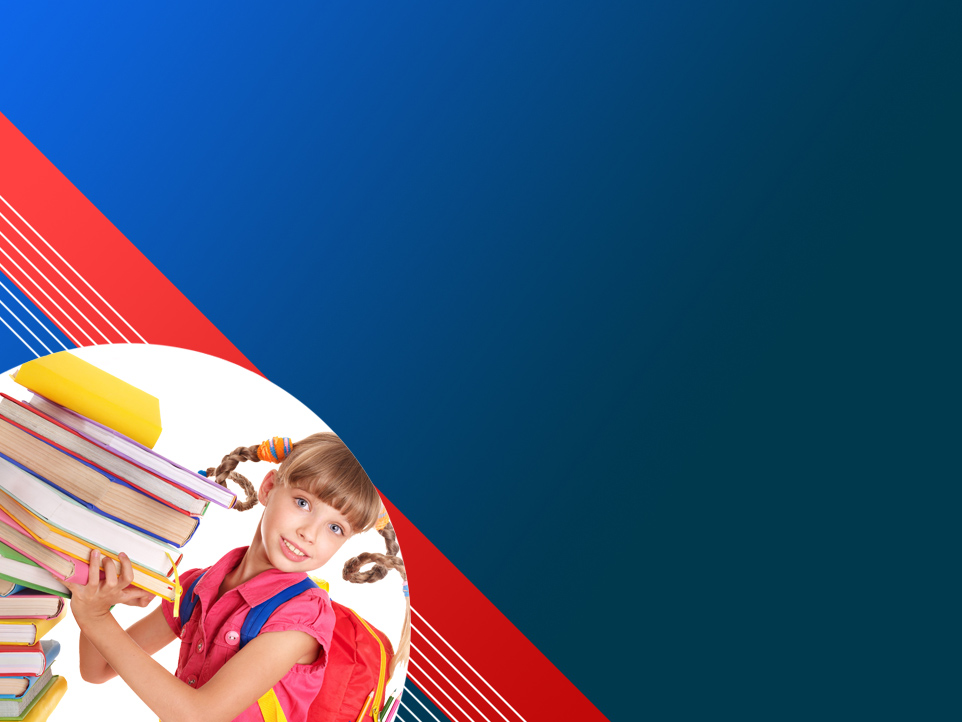 Пространство неформального образования
Региональная межведомственная модель сопровождения талантливых детей
Технологии выявления одаренных детей
Интеграция различных субъектов образовательной деятельности
Сопровождение одаренных детей
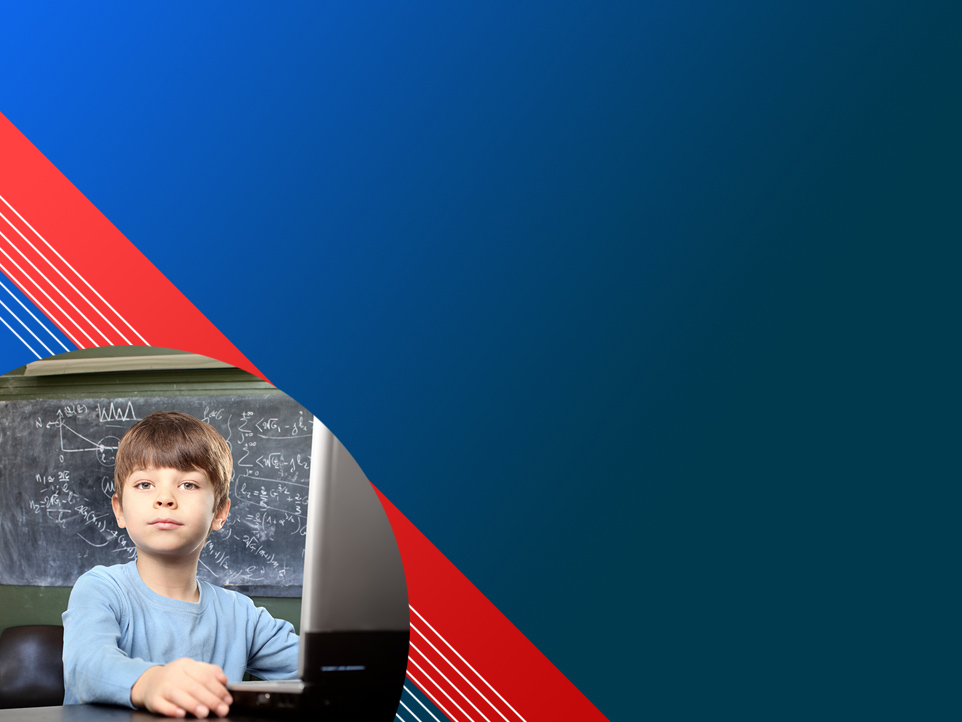 Пространство неформального образования
Региональная межведомственная модель сопровождения талантливых детей
Подготовка педагогических кадров к работе с одаренными детьми
Информационное обеспечение выявления и сопровождения одаренных детей
Мотивационная поддержка одаренных детей
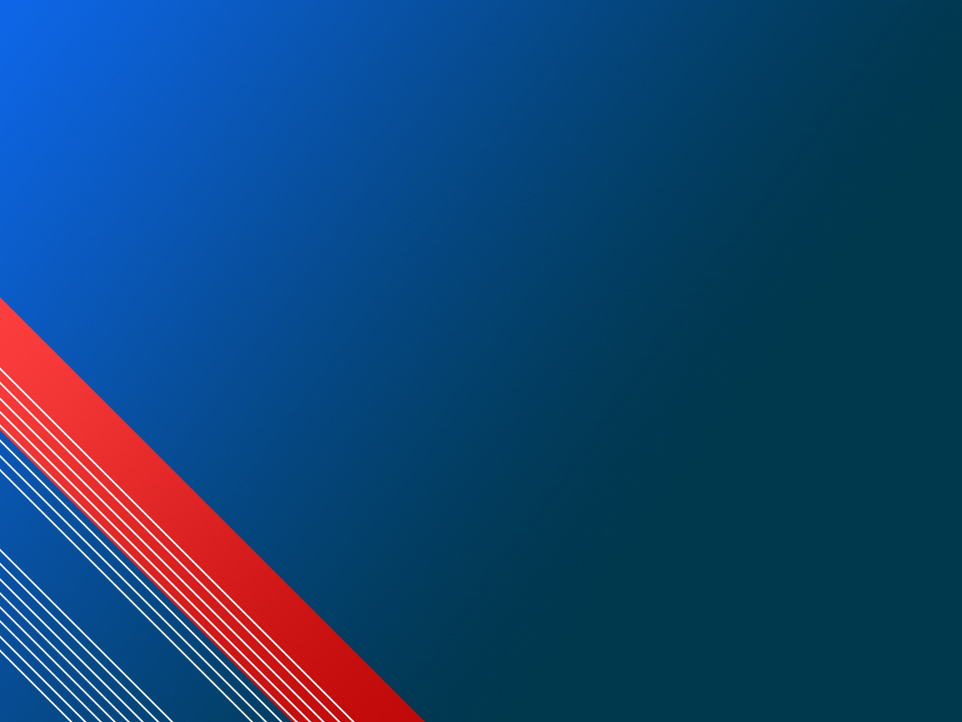 Пространство неформального образования
Региональная межведомственная база данных о достижениях одаренных детей
База данных позволяет:
координировать деятельность по работе с одаренными
объединить информационные и административные ресурсы различных ведомств
разработать единые механизмы сопровождения одаренных детей
В базу занесена информация о 45 тысячах достижений детей
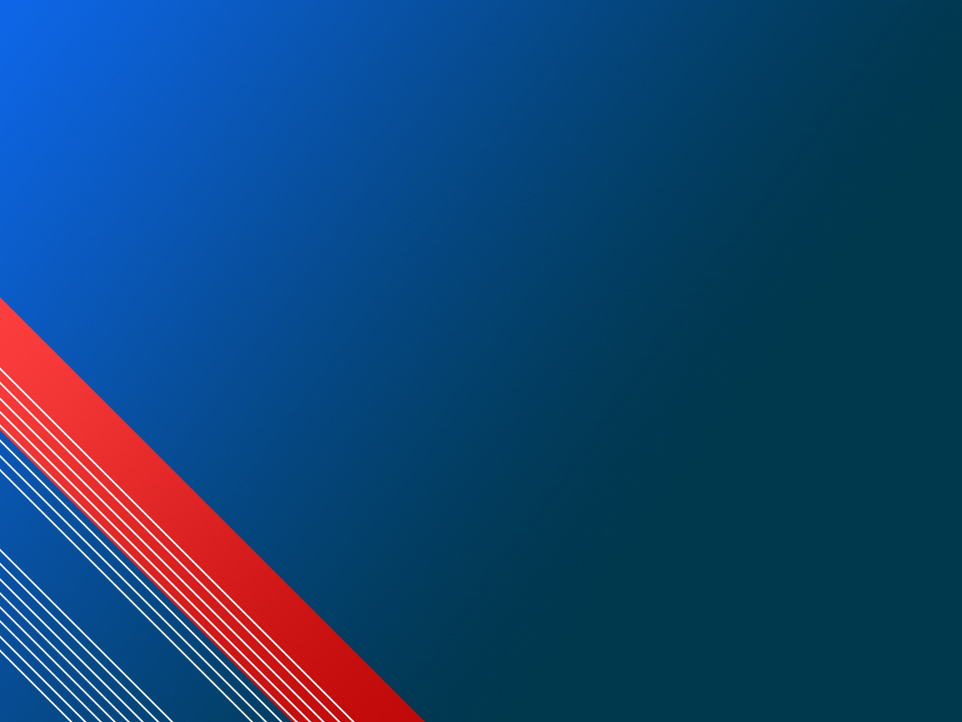 Пространство неформального образования
Региональная межведомственная база данных о достижениях одаренных детей
База данных помогает решать следующие задачи:
сбор актуальной информации по работе с одаренными детьми
принятие эффективных управленческих решений по сопровождению юных талантов Ярославской области
мониторинг деятельности региональной системы выявления, поддержки и развития одаренных детей
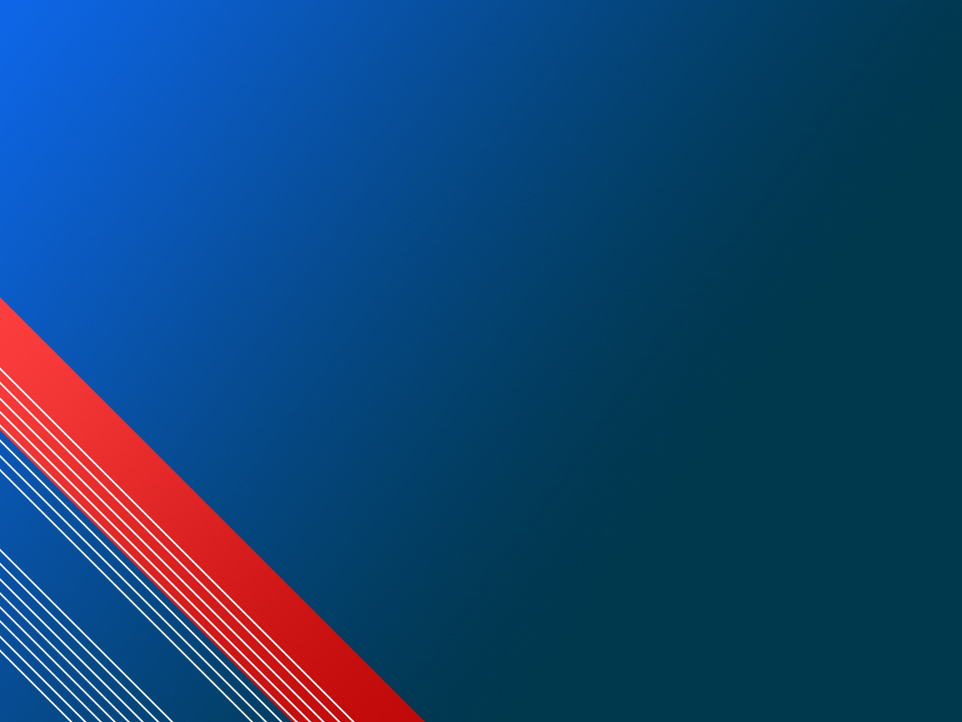 Пространство неформального образования
Региональный проект «Ярославская математическая школа»
Среди ярославских школьников 9 чемпионов мира по математике
Развитая система выявления талантливых детей  в области математики
Работает 50 ресурсных центров во всех районах области, охватывающих более 1000 школьников
Сочетание традиционных и дистанционных образовательных технологий
Эффективное сочетание массового математического образования с различными формами элитной подготовки
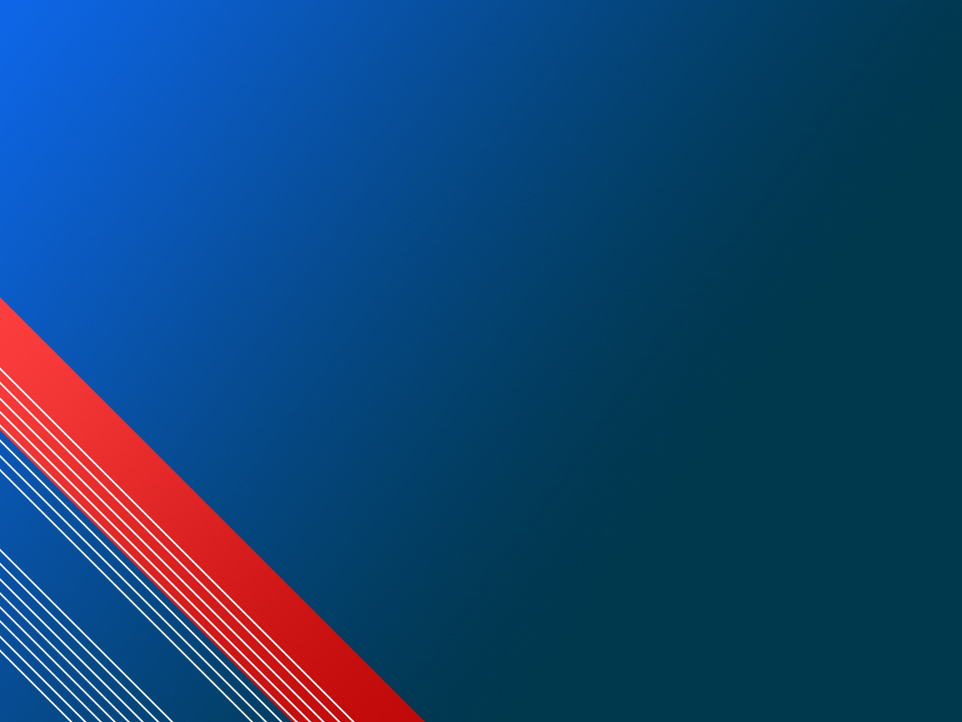 Пространство неформального образования
Региональный проект «Ярославская математическая школа»
Образовательный портал «Математика для всех»   
www.math.edu.yar.ru.
 занимательные задачи    дистанционные уроки
         тренажеры         математические диктанты
 математические онлайн-игры и конкурсы
 ссылки на полезные ресурсы
 раздел «Фитнес-математика»
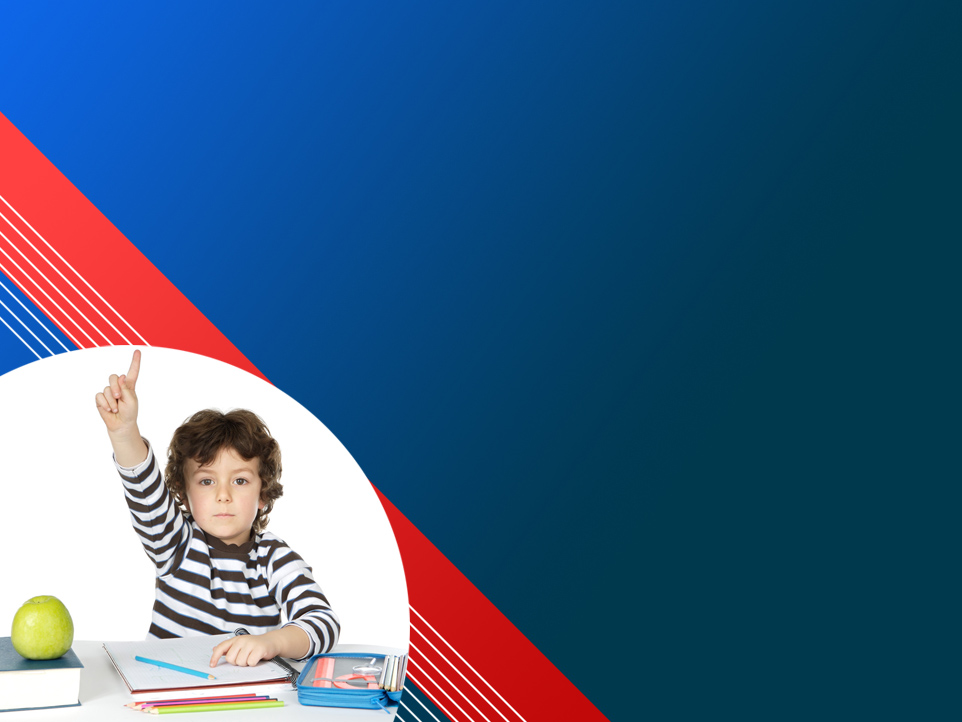 Пространство неформального образования
Российская научная конференция школьников «Открытие»
Проводится в течение 17 лет:
	Представители более чем 75 субъектов 	Российской Федерации, 	многих  зарубежных  государств 
		Более 20 предметных секций
XVIII Российская научная конференция школьников «Открытие» – с 24 по 26 апреля 2015 года в г. Ярославле
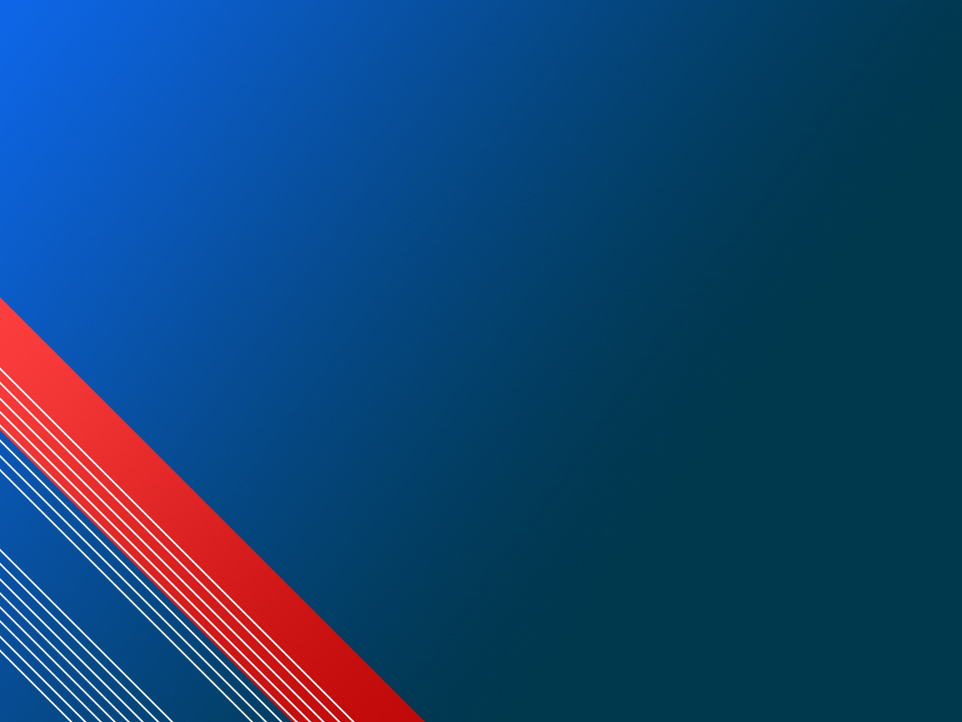 Пространство неформального образования
Дистанционныеобразовательные проекты
Региональный образовательный портал 

http://www.edu.yar.ru
В дистанционных образовательных проектах ежегодно принимают участие около 1,5 млн. школьников из 83 регионов Российской Федерации и 104 стран мира